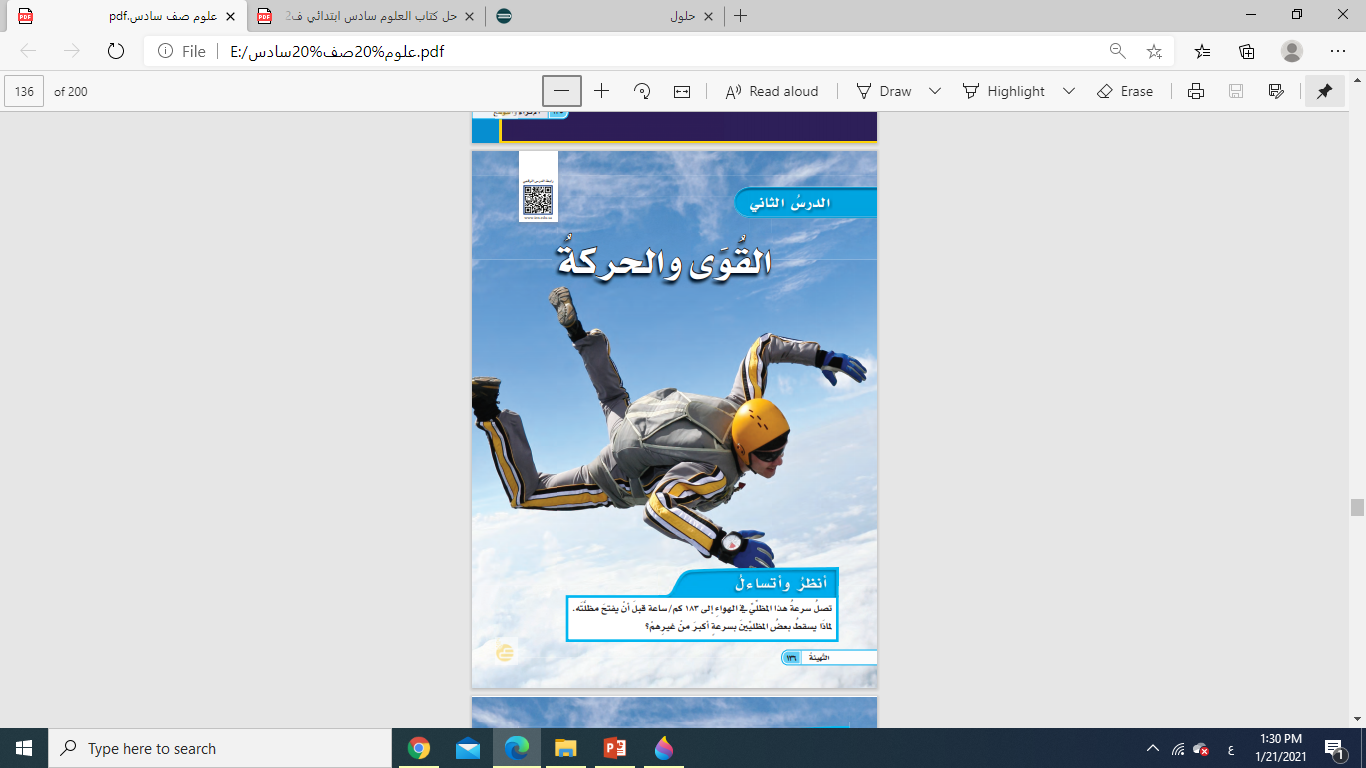 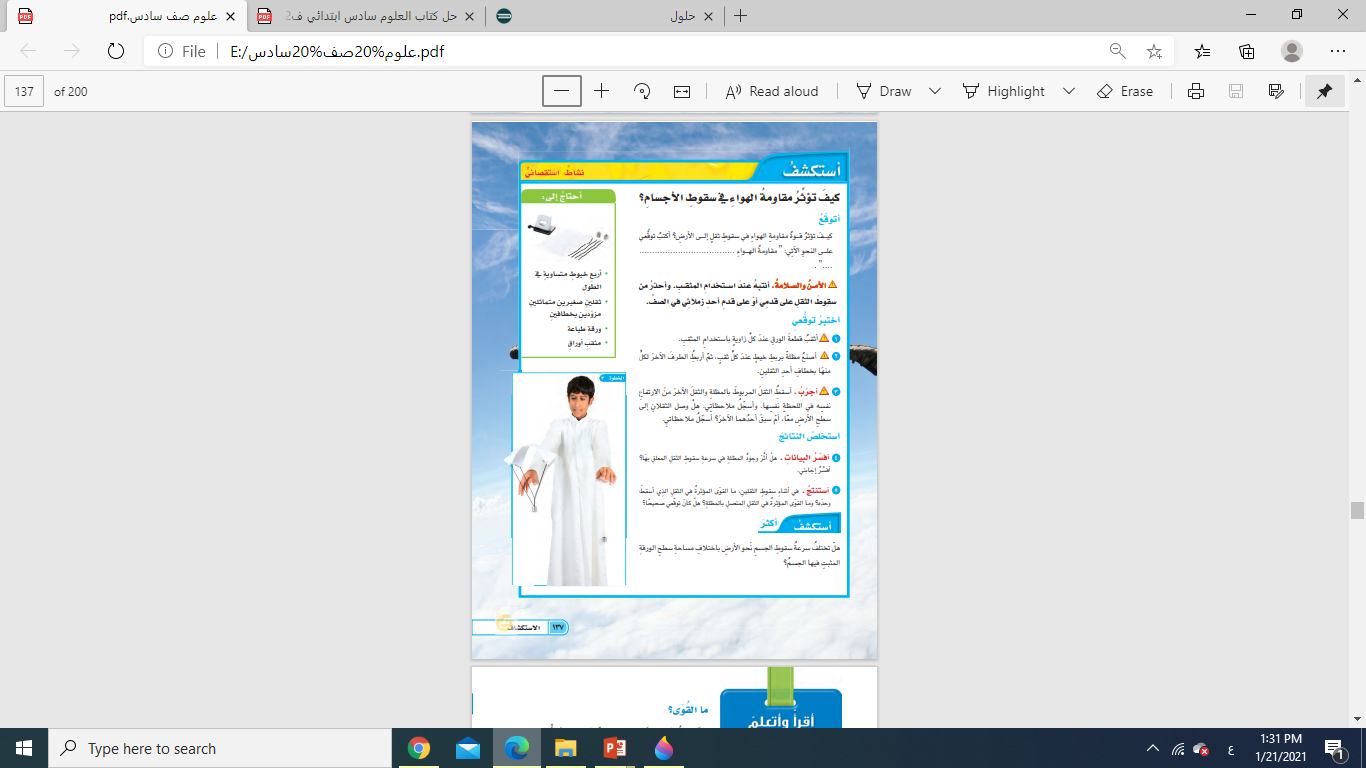 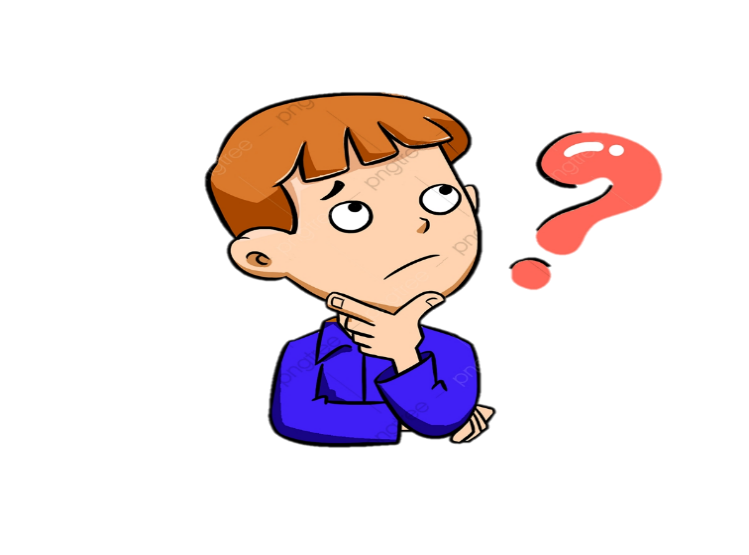 ما القوى؟
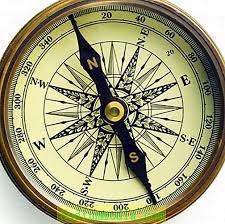 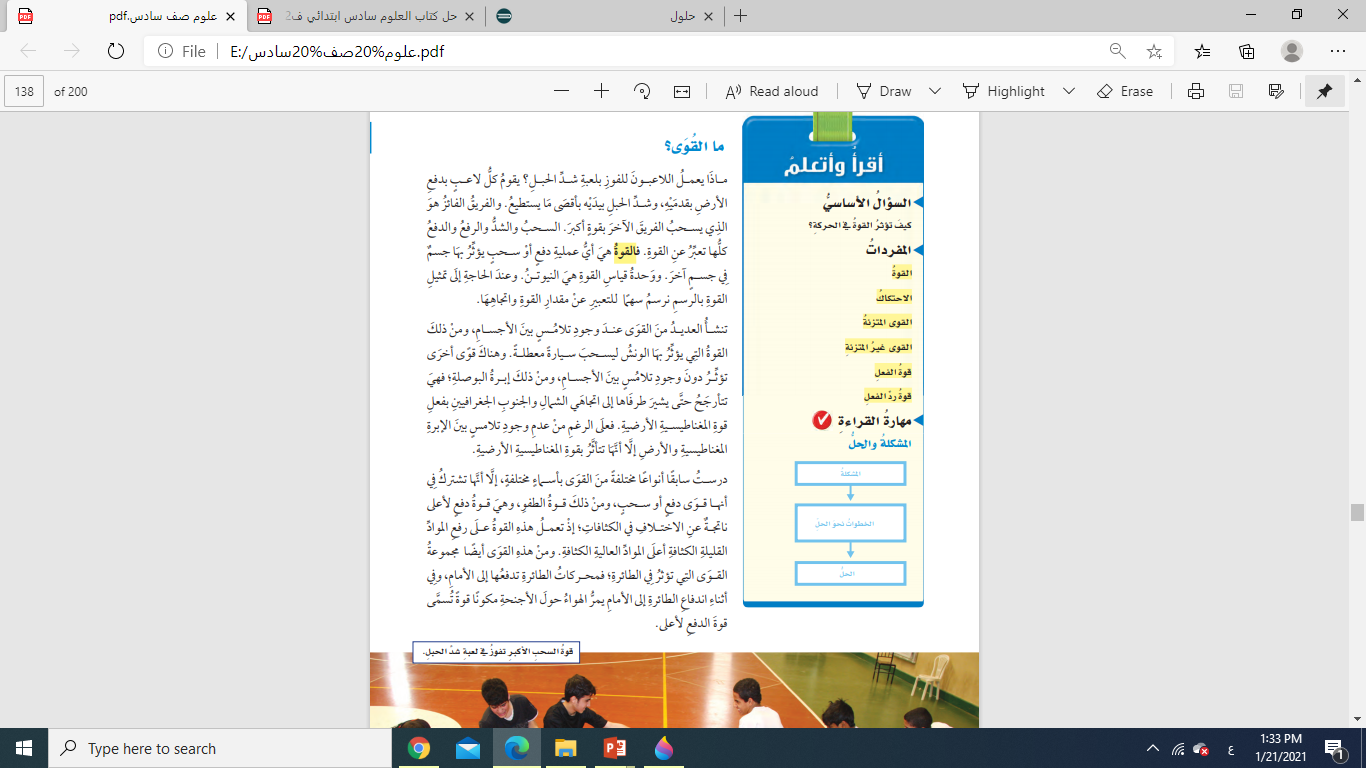 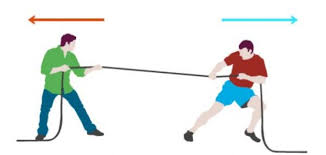 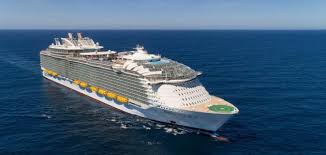 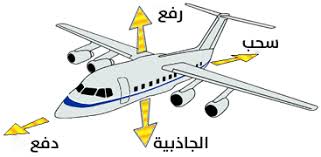 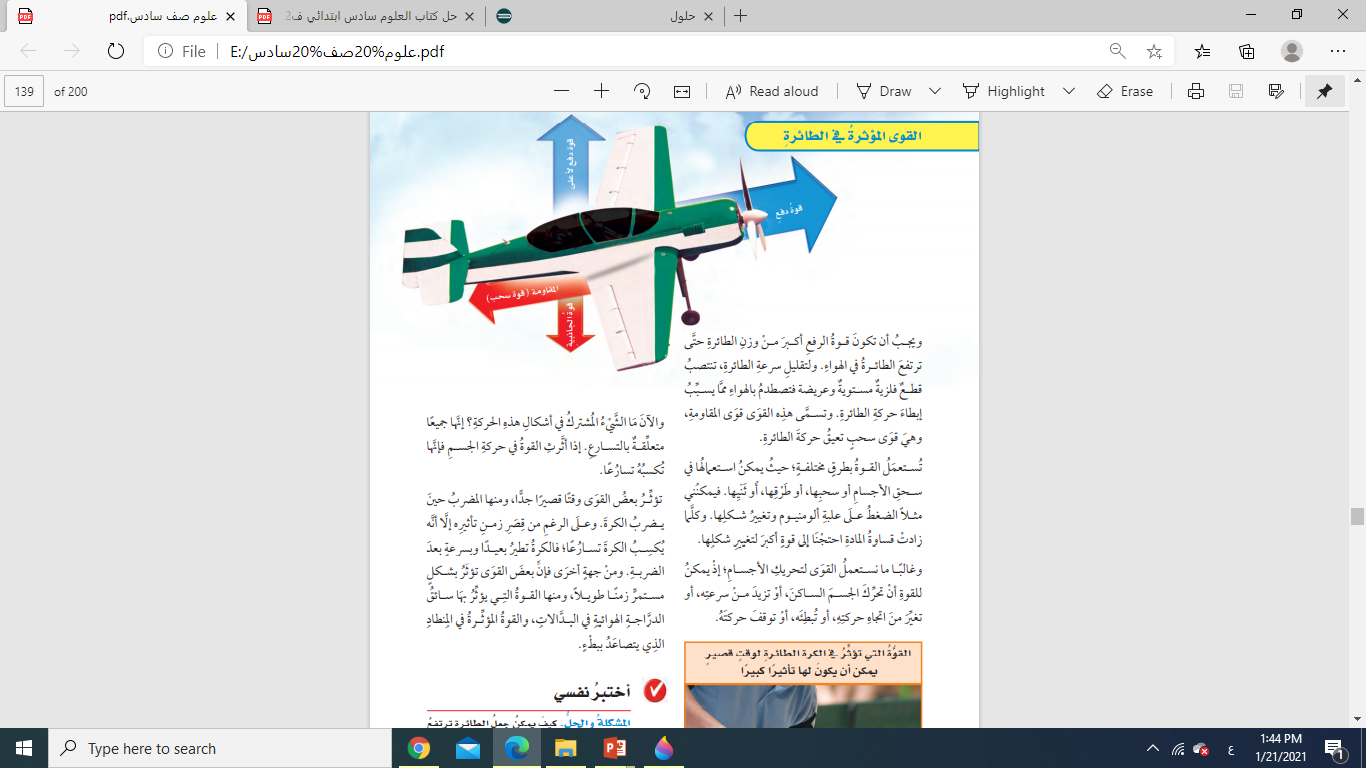 تجدنا  في جوجل
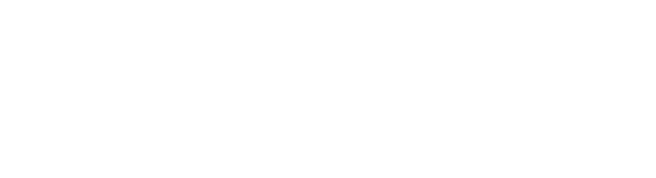 ما الجاذبية و ما الاحتكاك؟
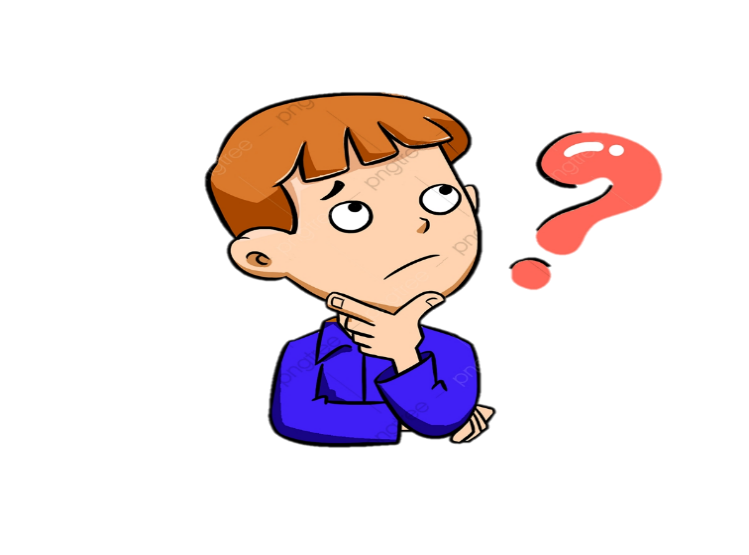 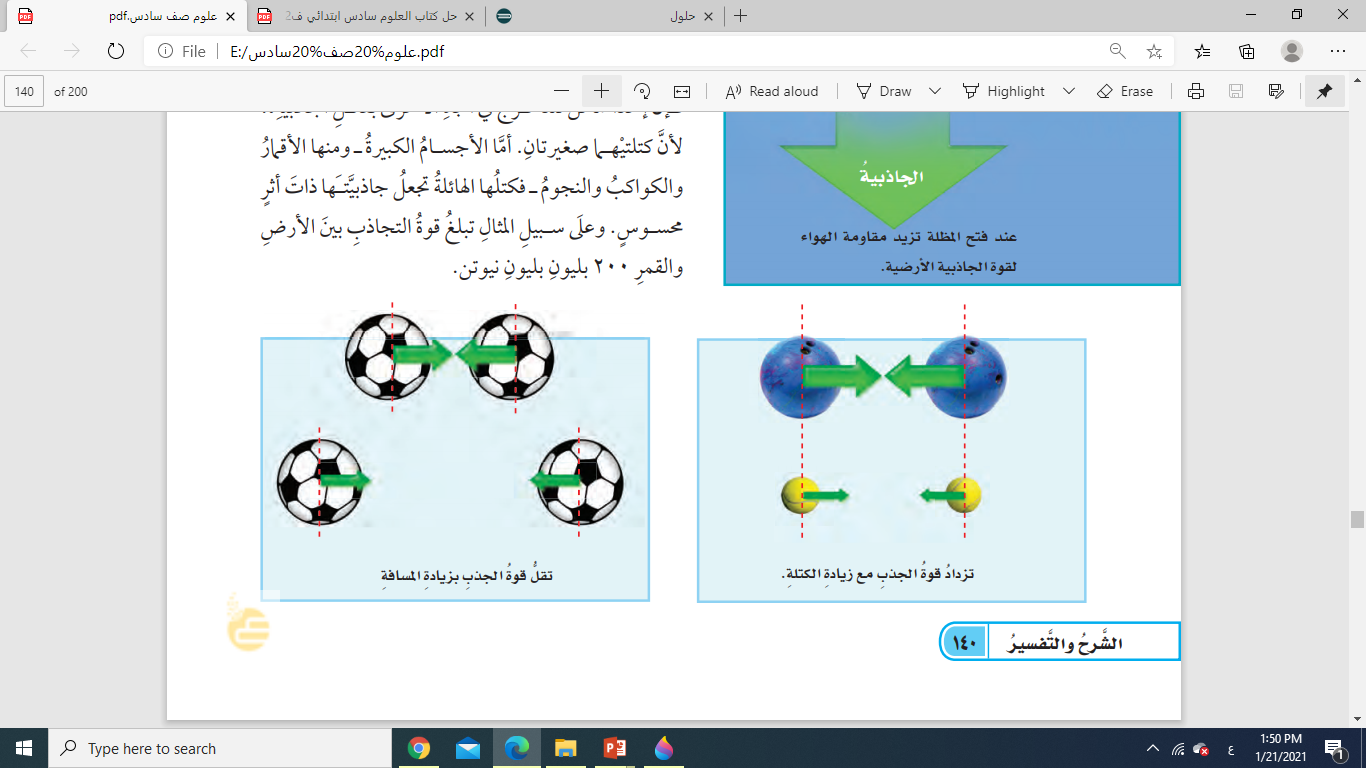 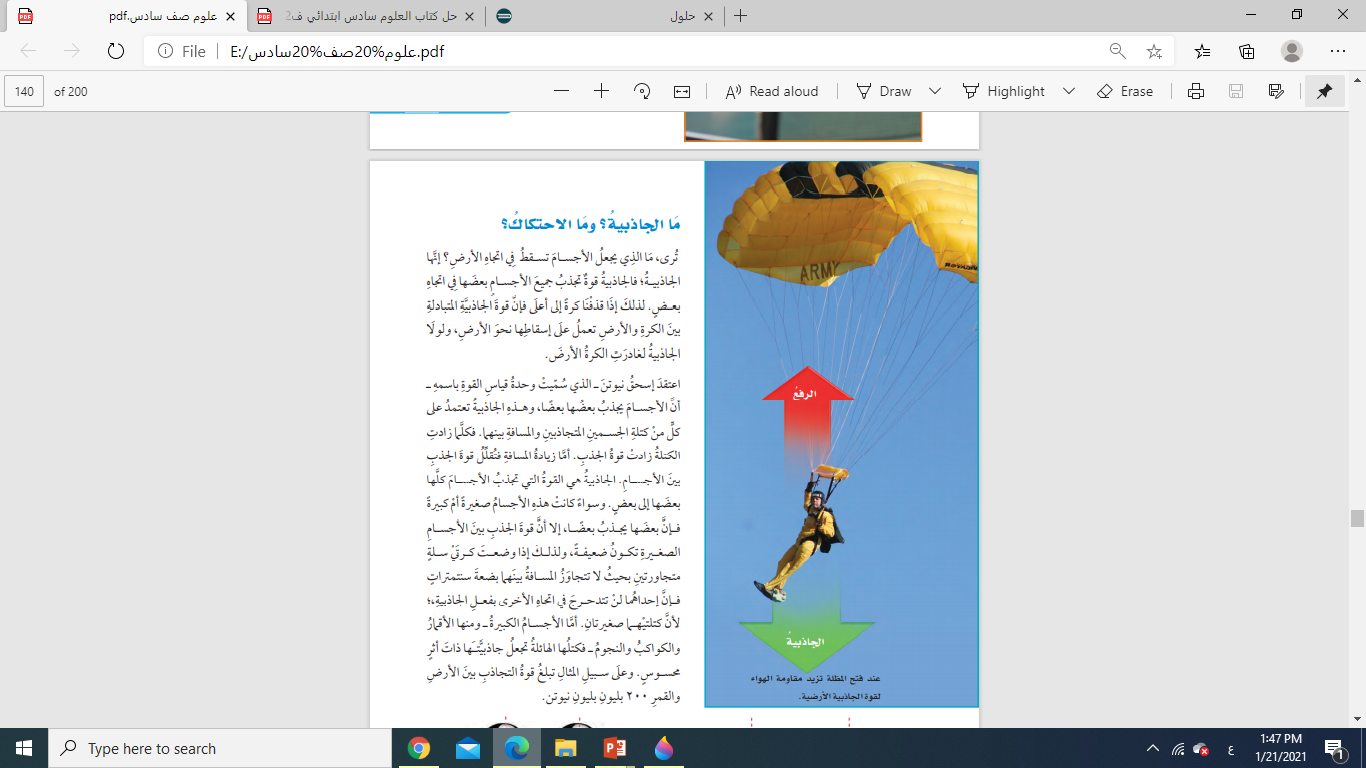 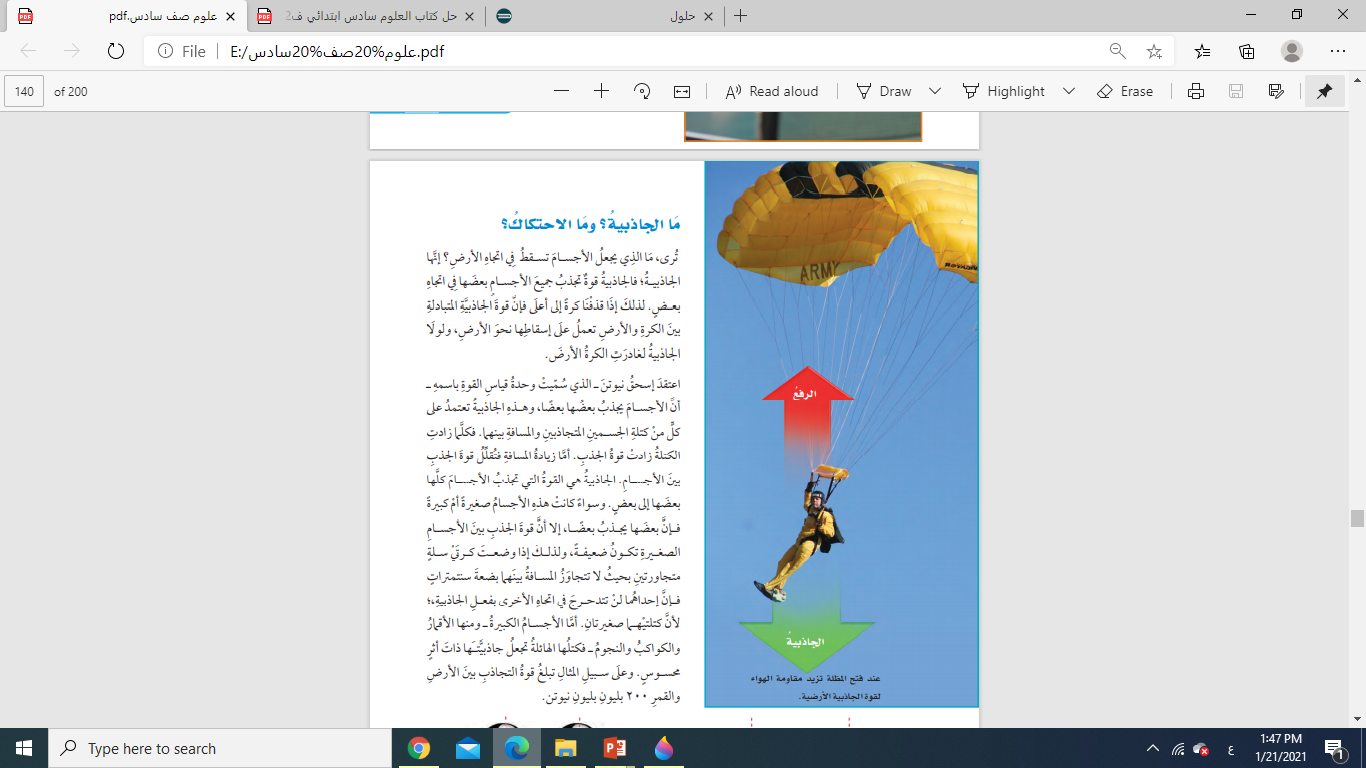 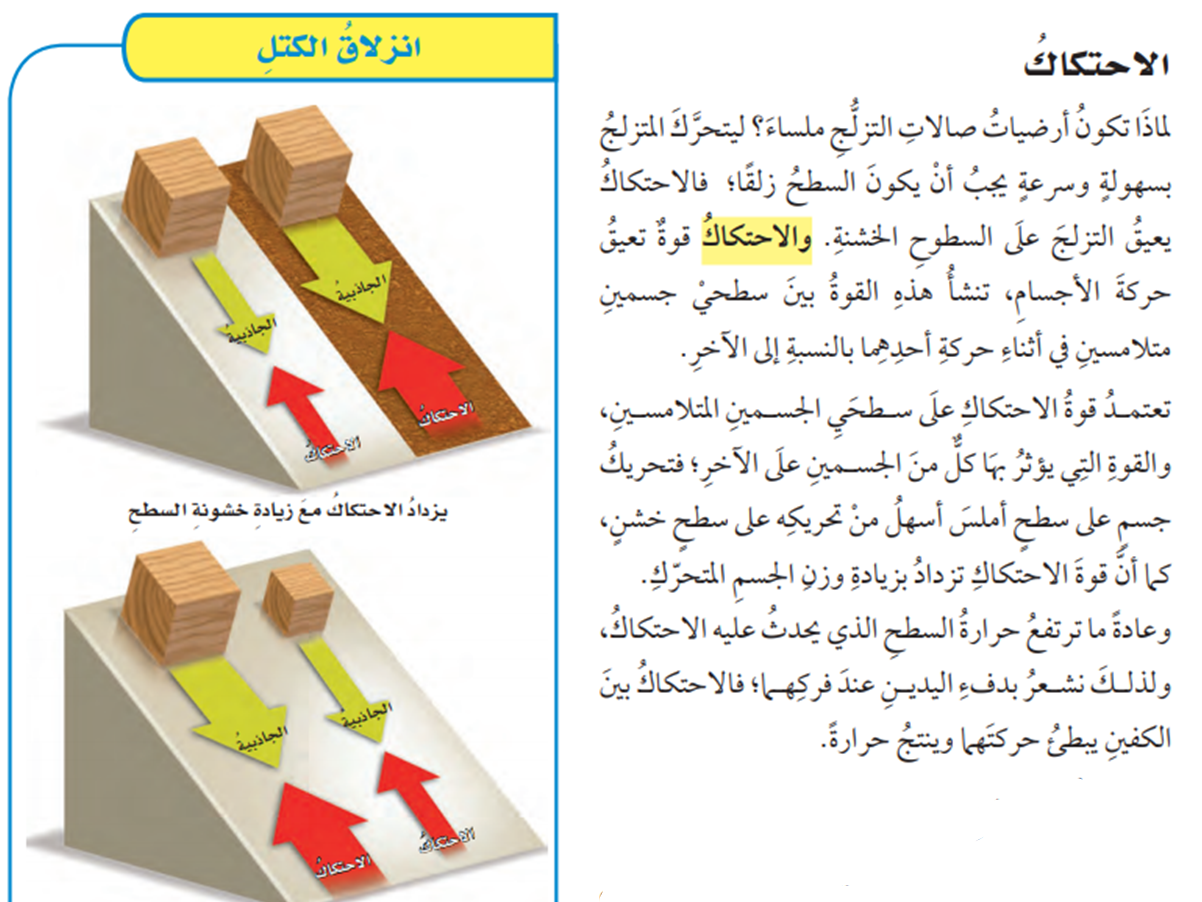 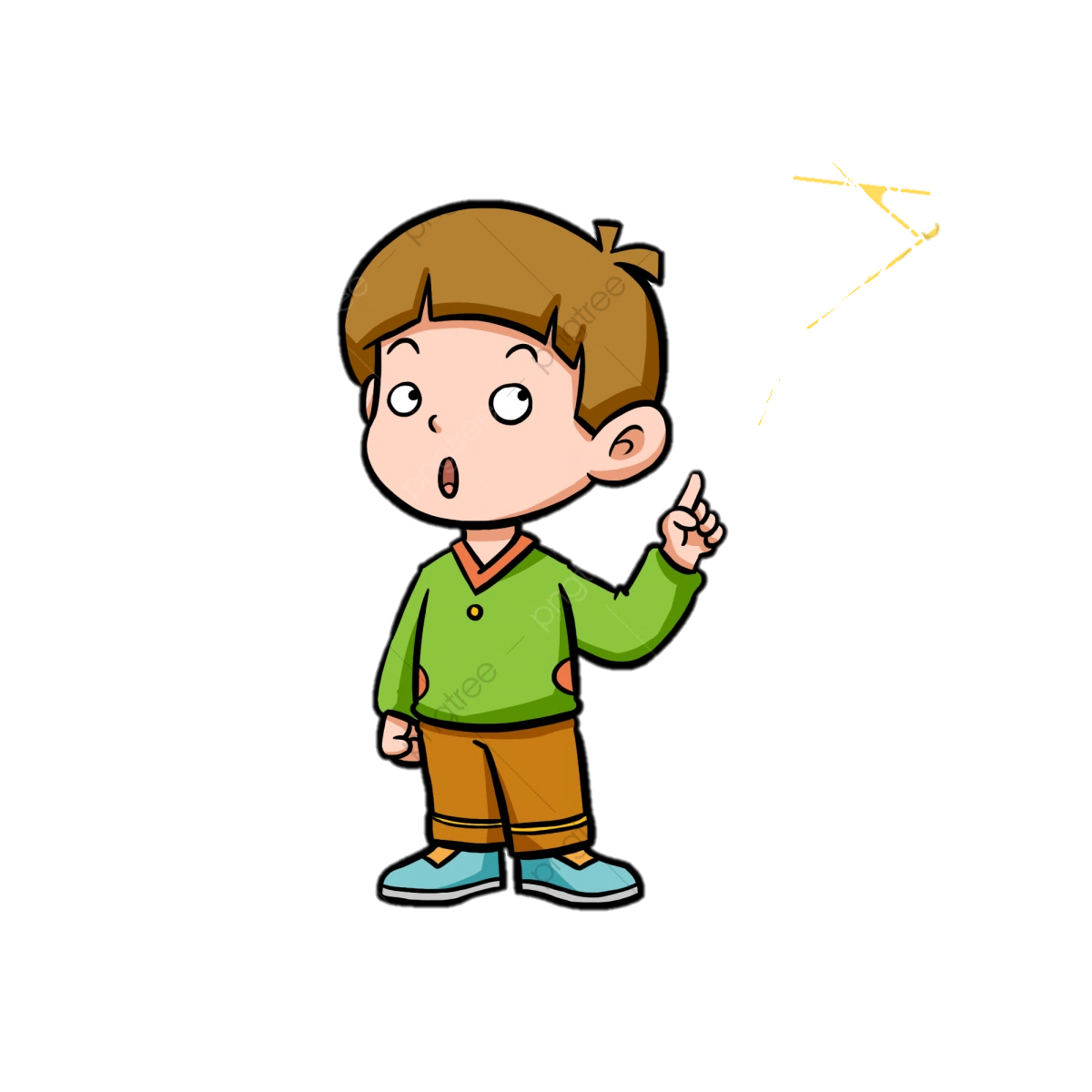 مقاومة الهواء
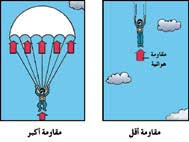 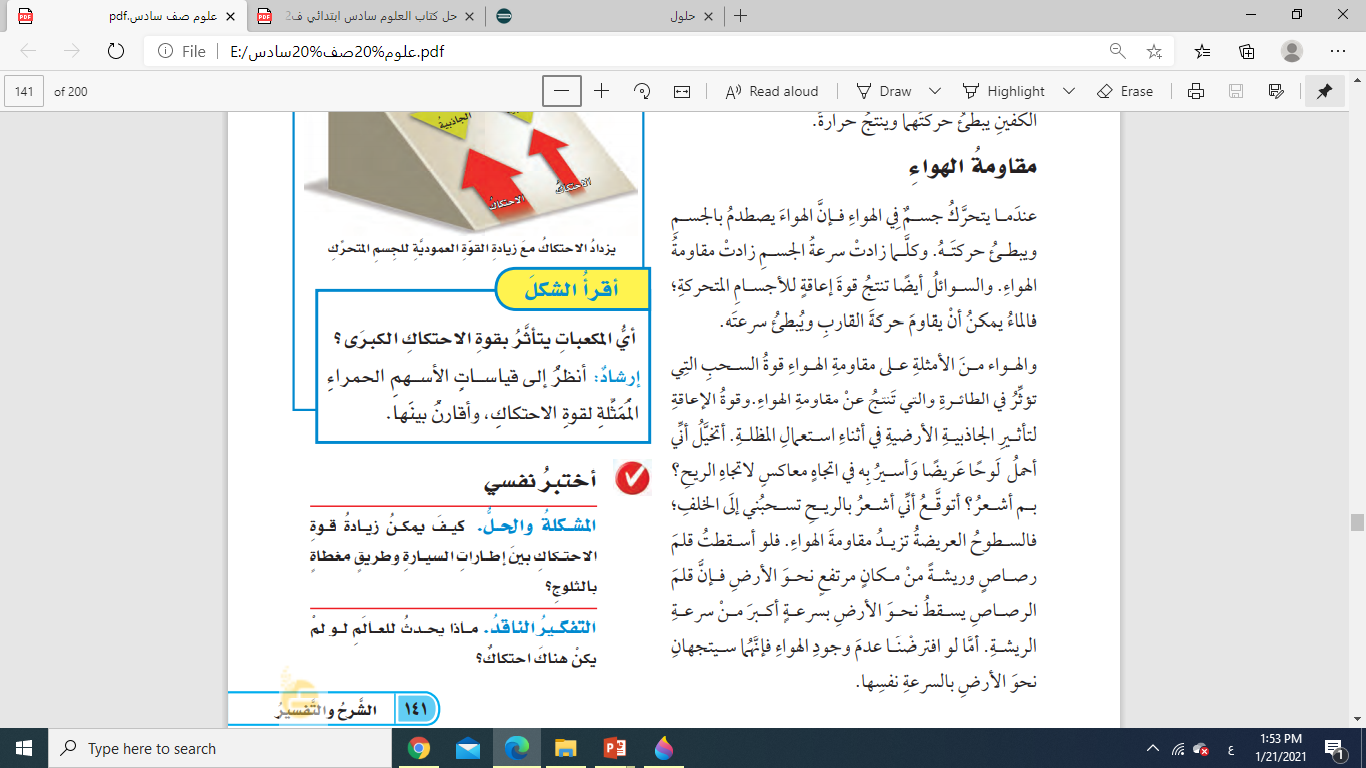 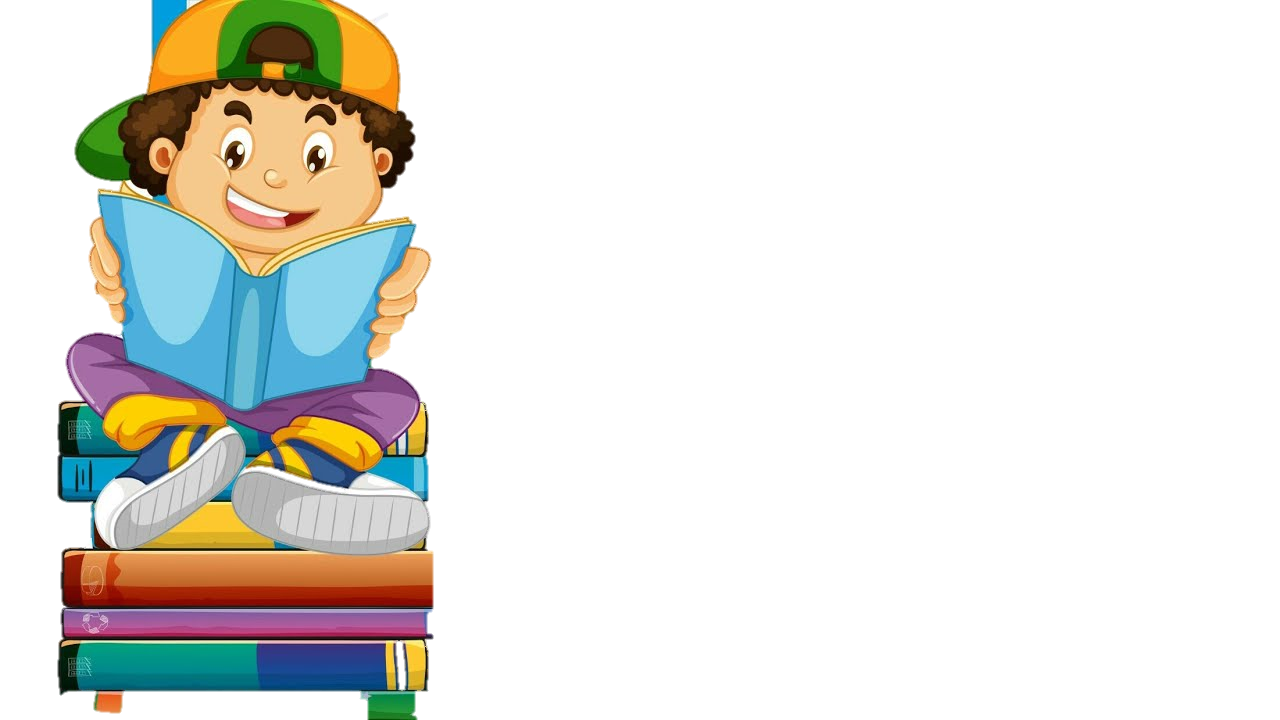 ما القانون الأول لنيوتن في الحركة؟
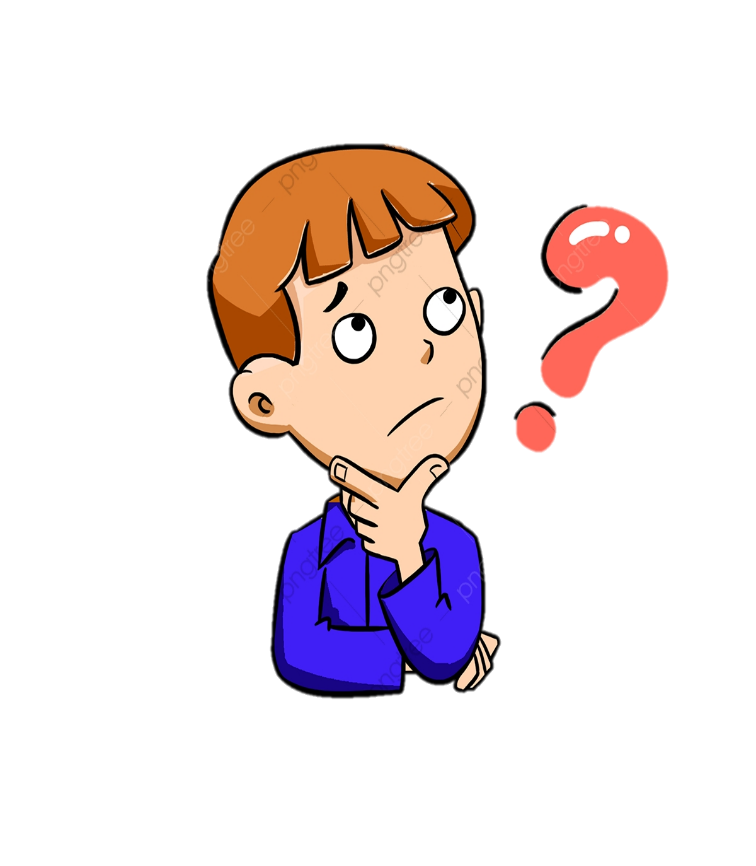 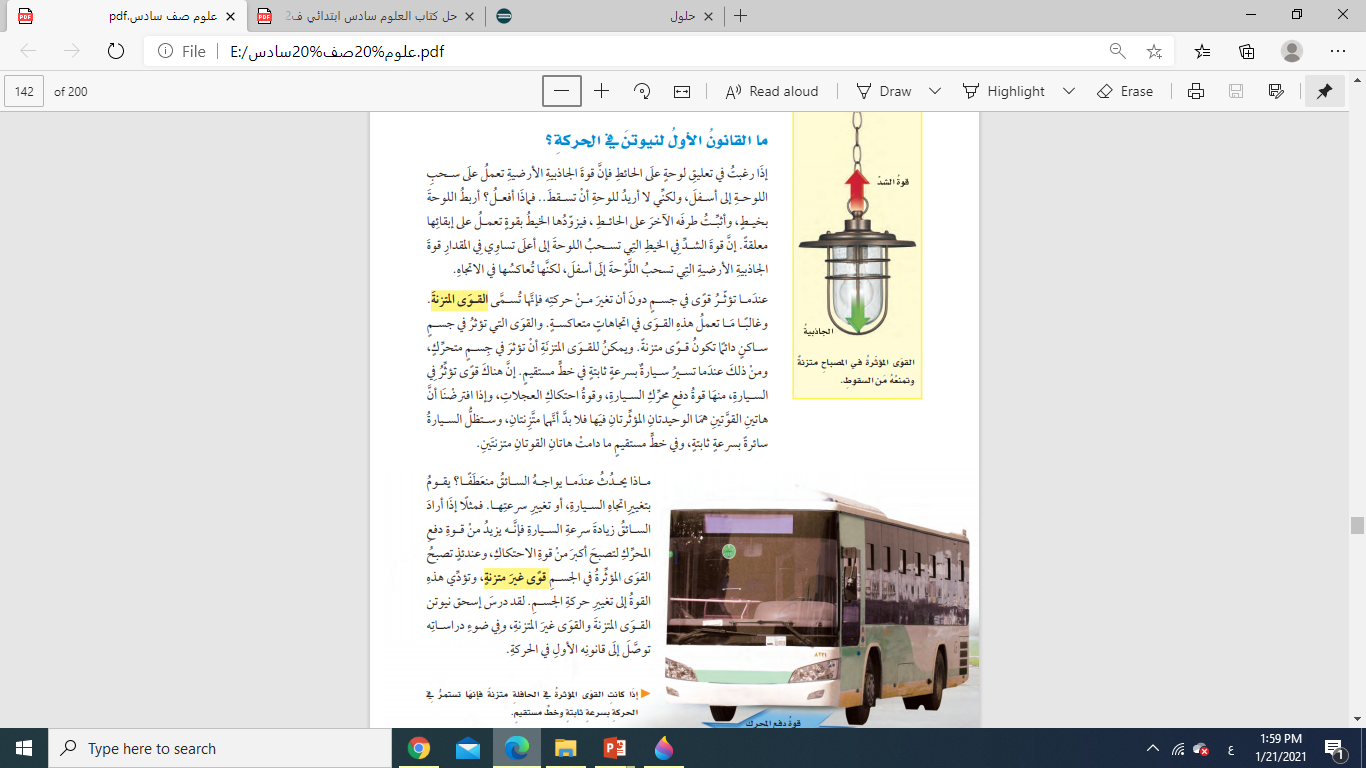 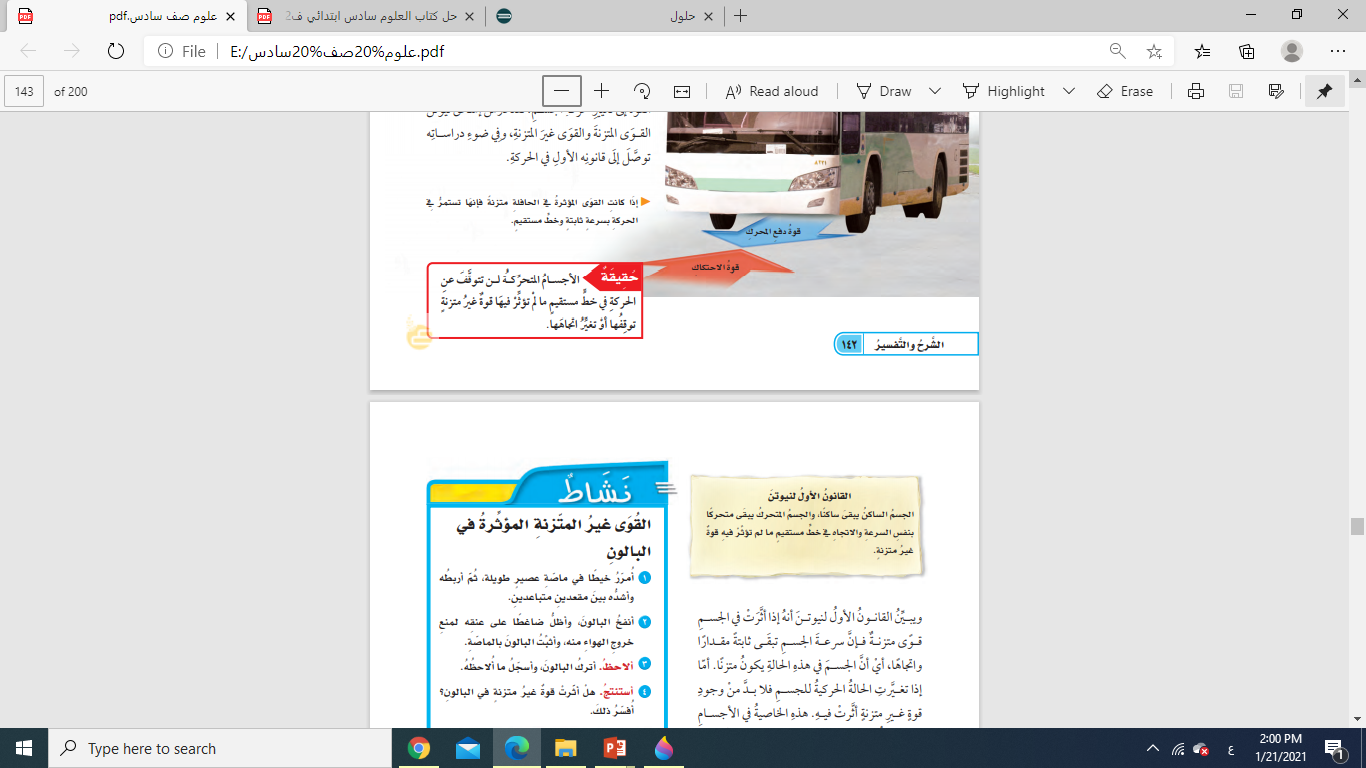 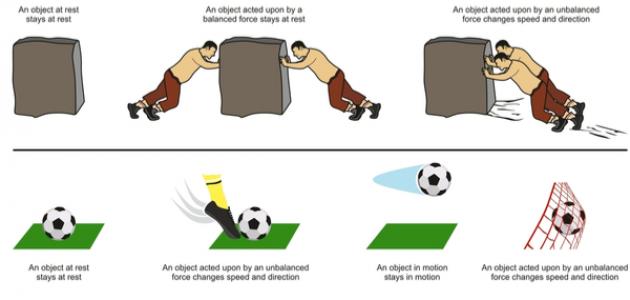 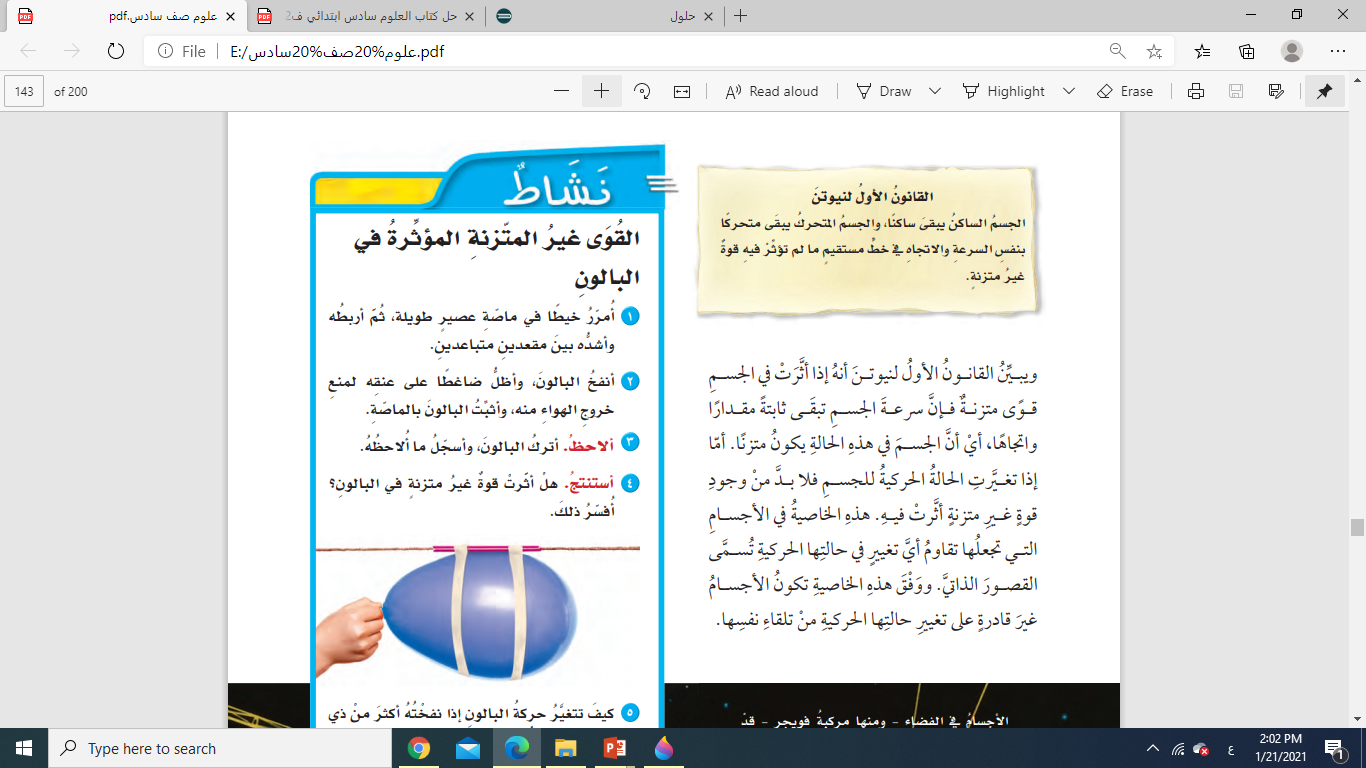 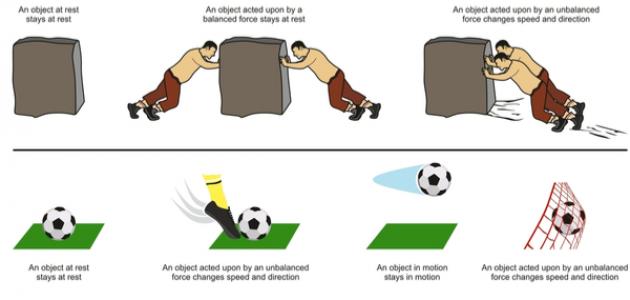 ما القانون الثاني لنيوتن في الحركة؟
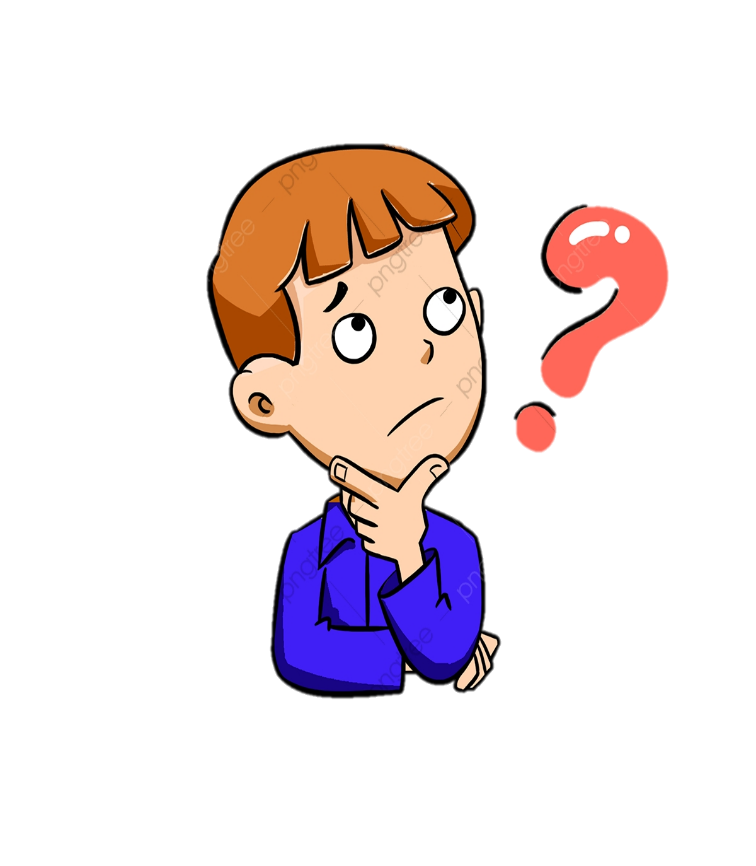 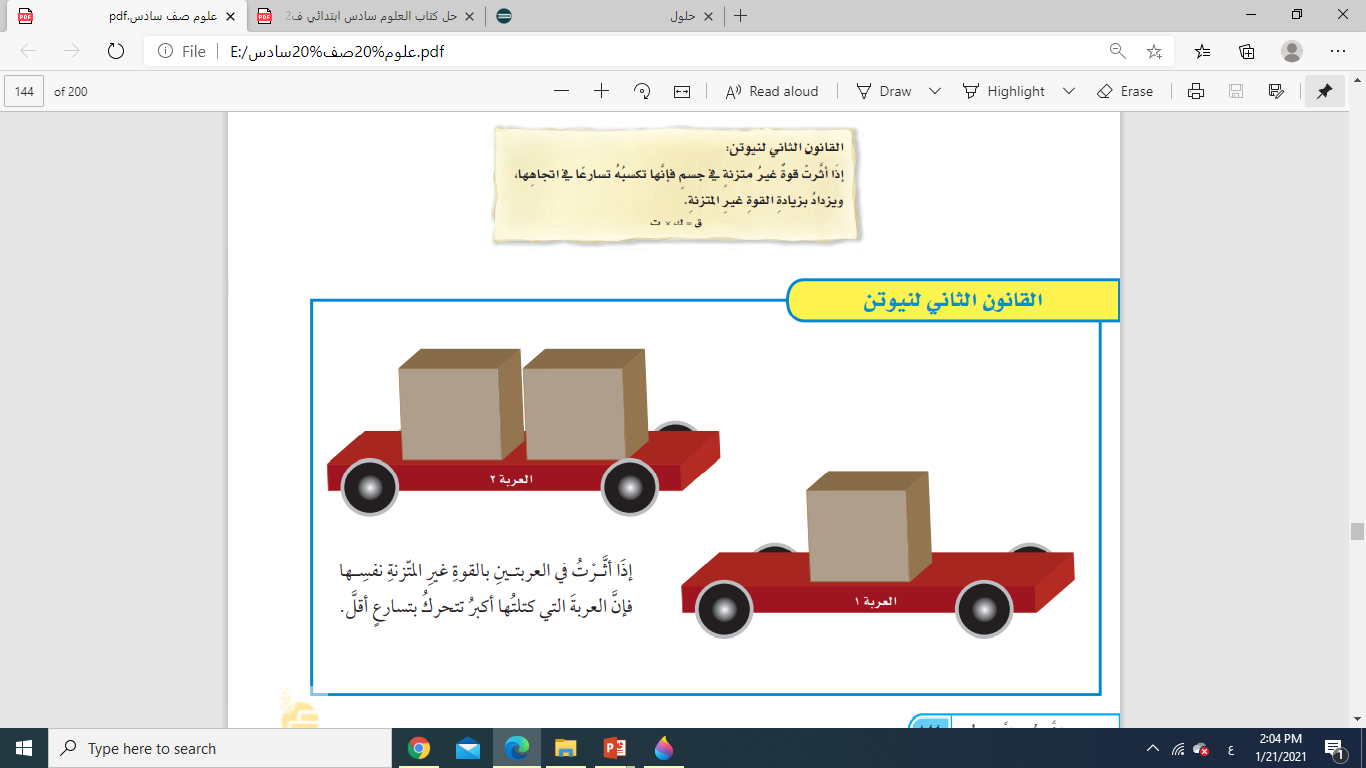 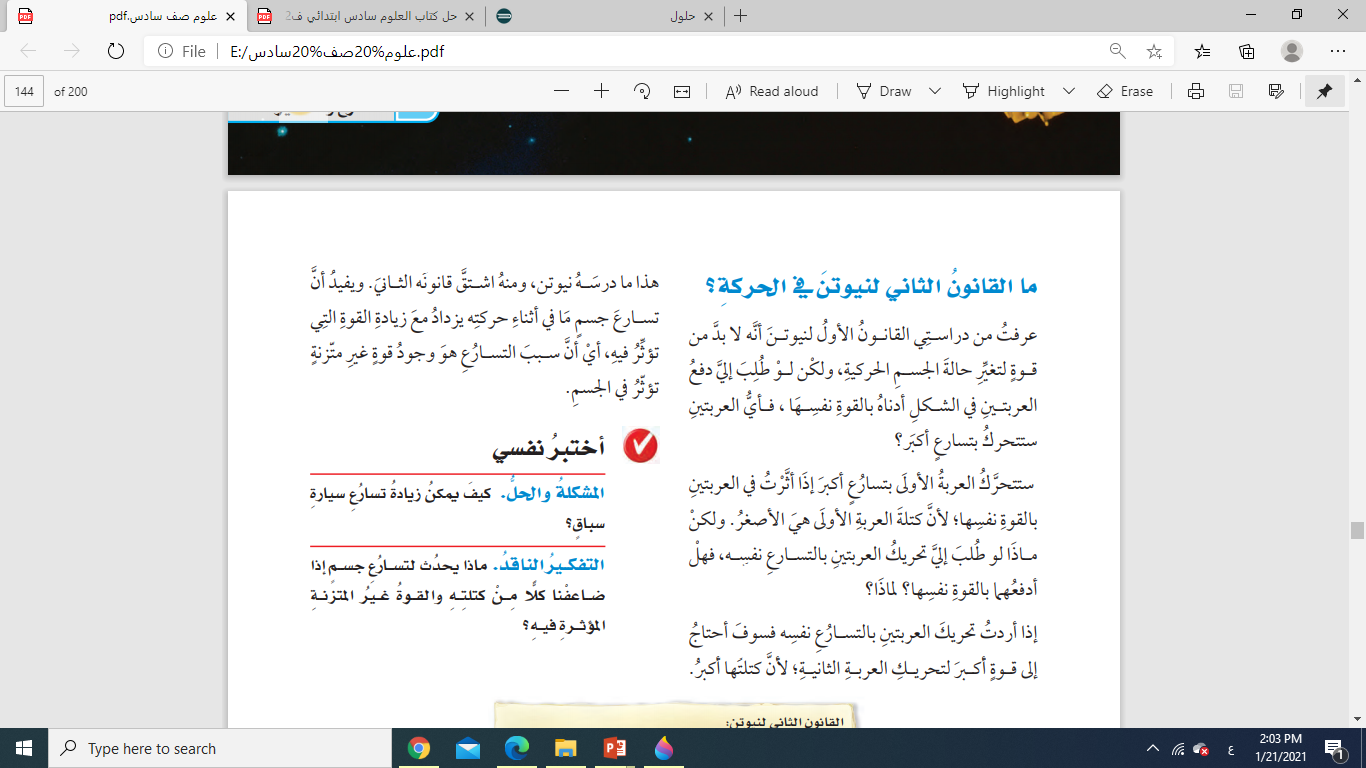 ما القانون الثالث لنيوتن في الحركة؟
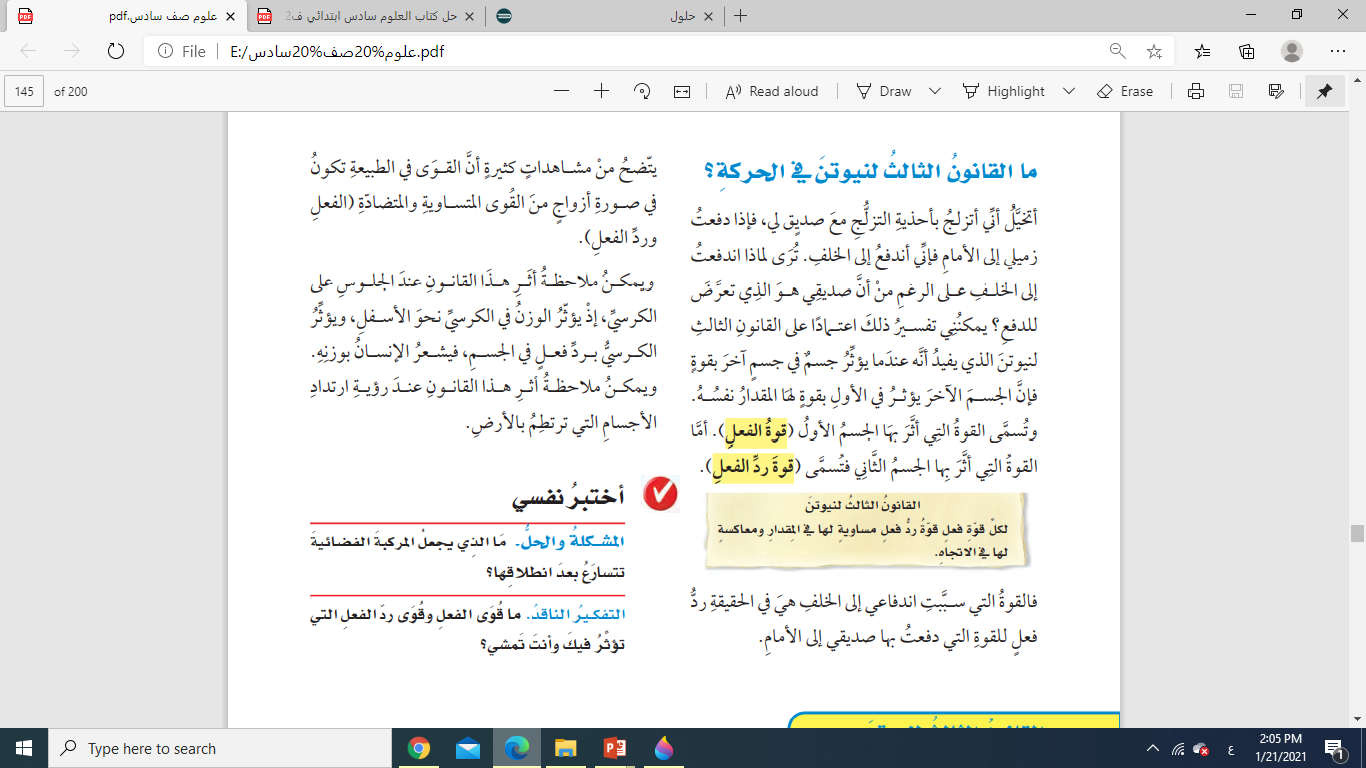 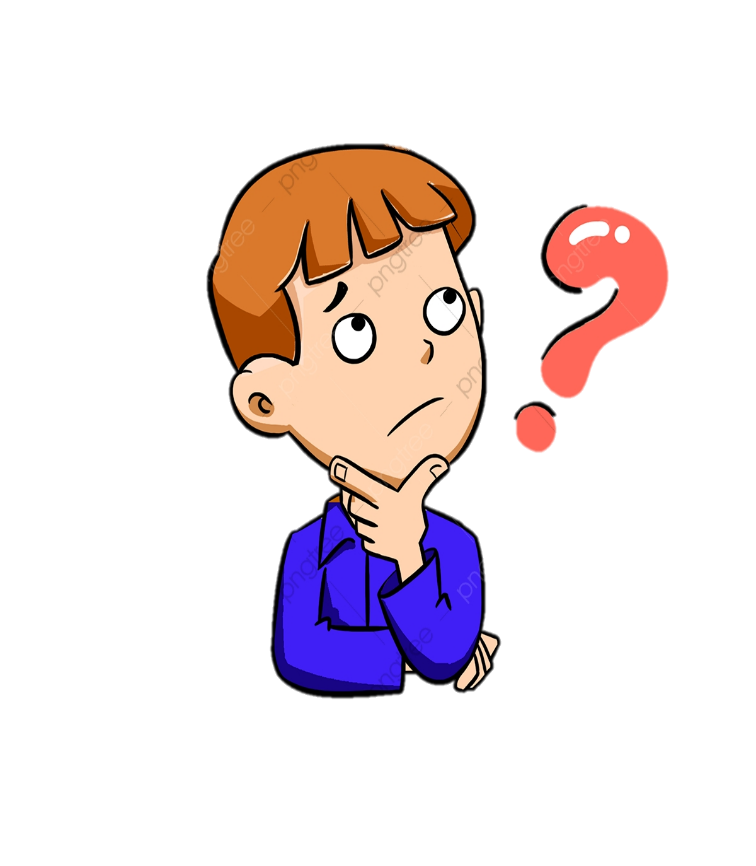 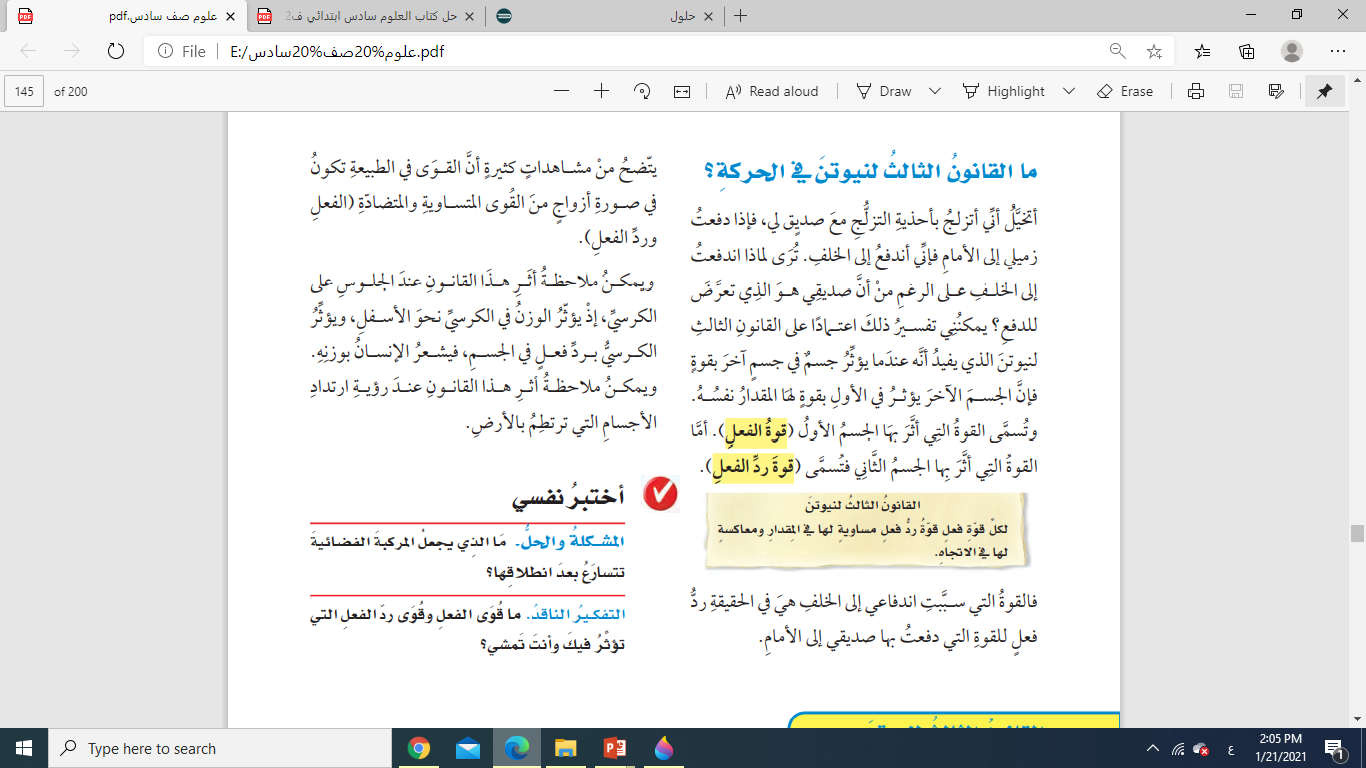 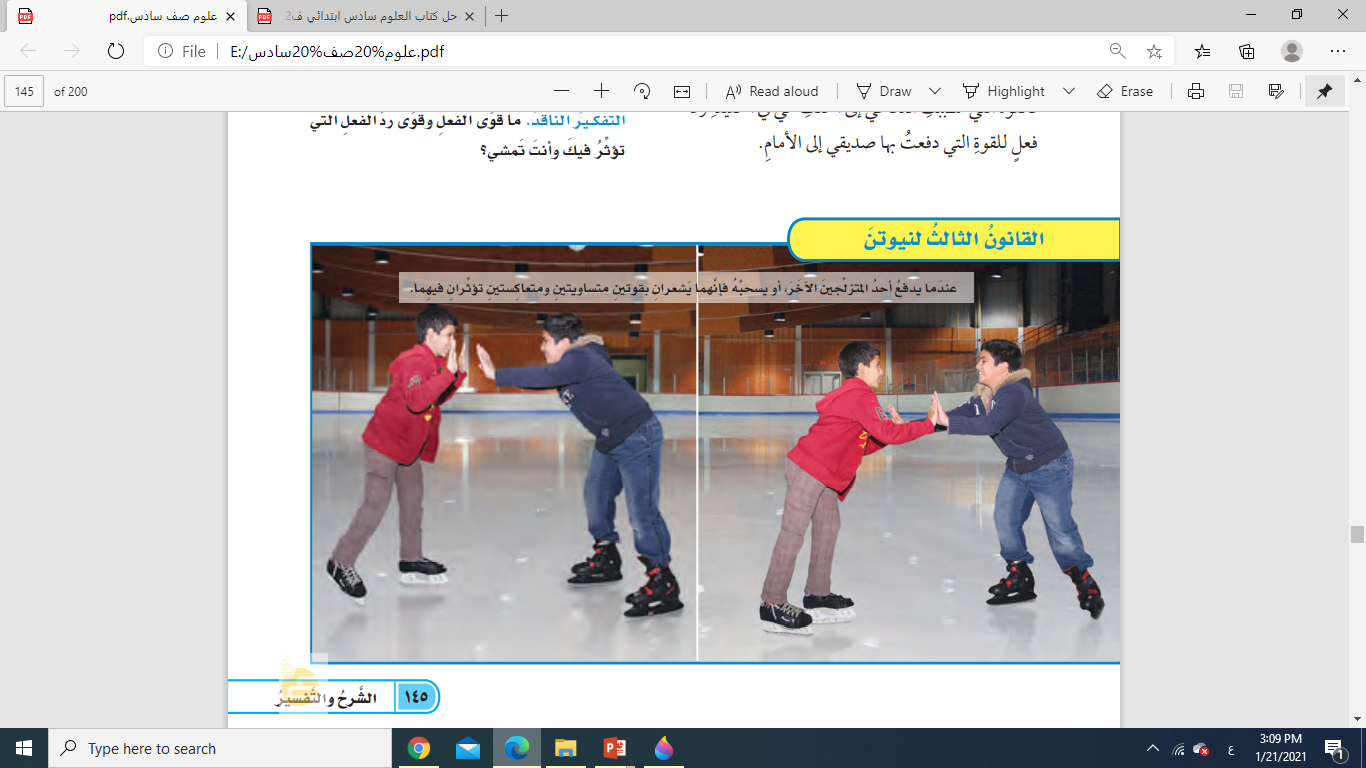 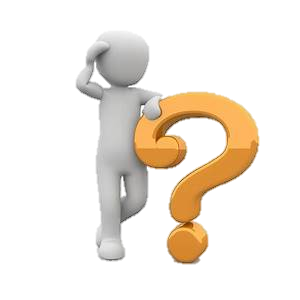 مراجعة الدرس
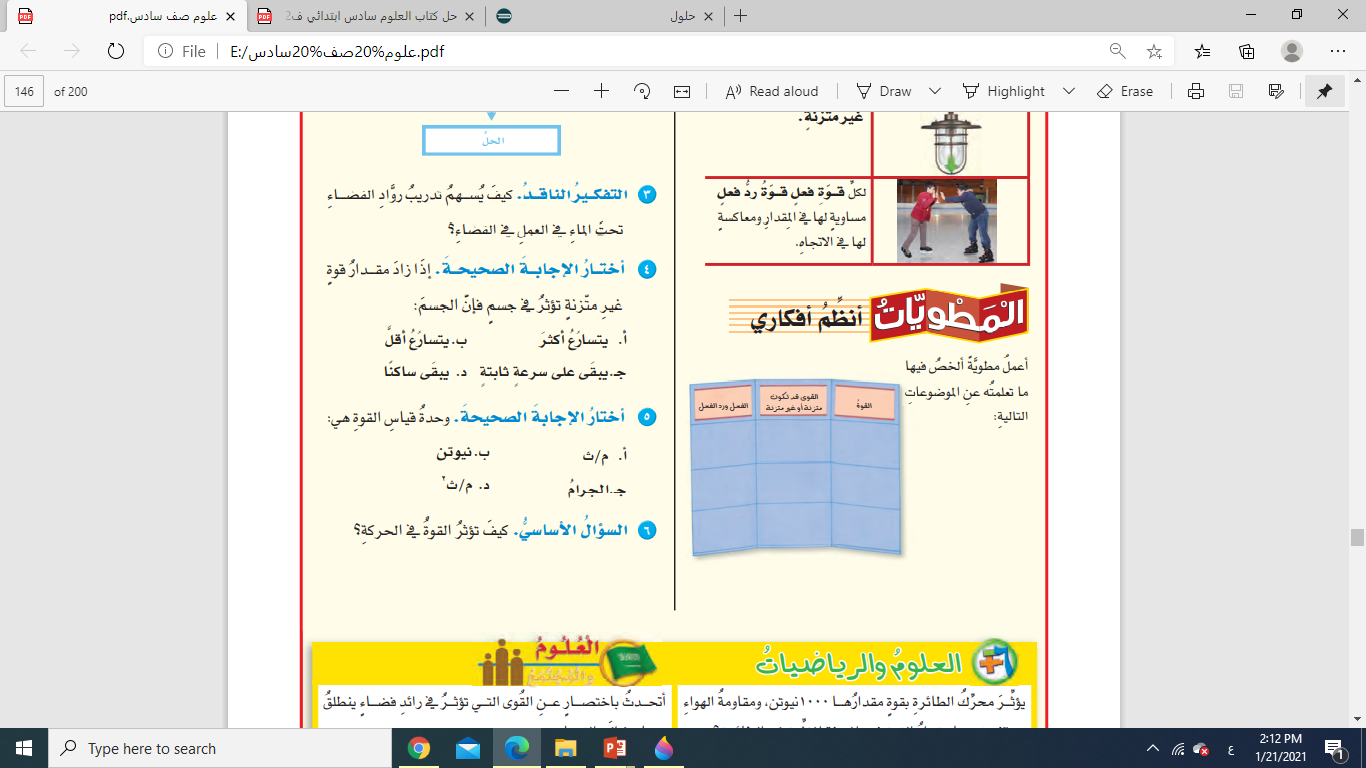 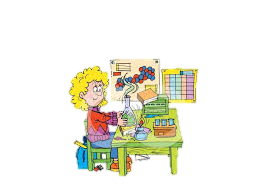 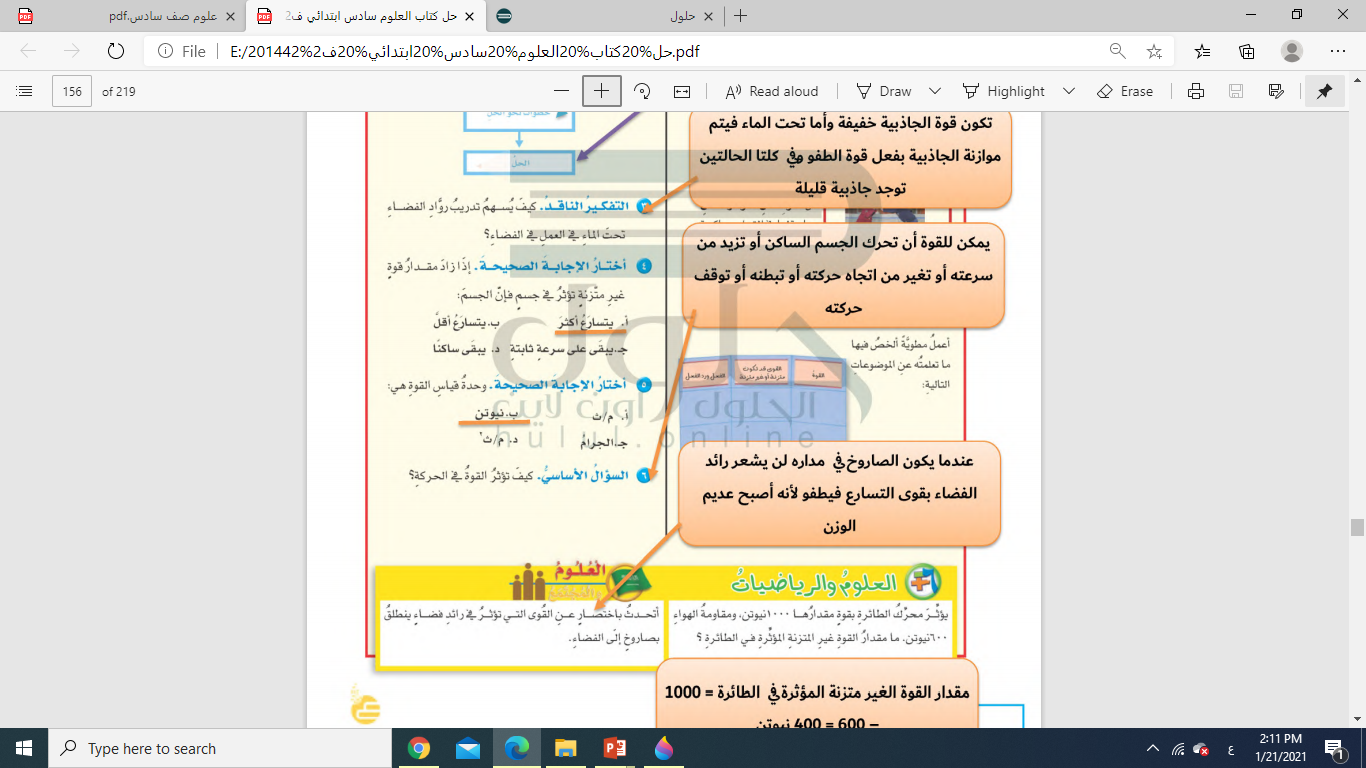